What is your experience with
online teaching 
(in First Aid education)?
FAEEN - netwerkbijeenkomst  Europese Eerste hulp   | © Rode Kruis
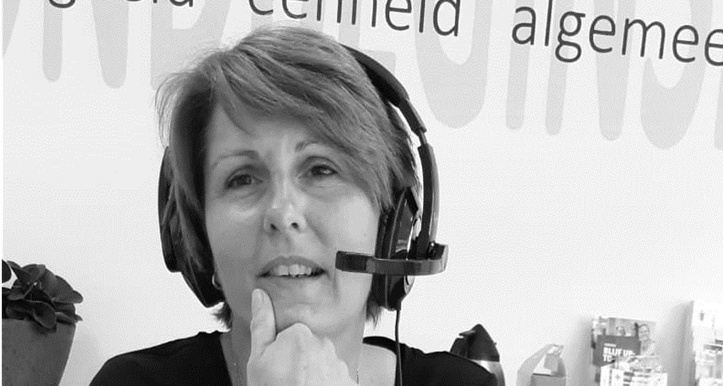 NICE TO MEET YOU!
Experience training Red Cross volunteers

Full Covid lockdown:

Online training volunteers BCO
Online first aid lessons
FAEEN - netwerkbijeenkomst  Europese Eerste hulp   | © Rode Kruis
COMMUNICATION
PUT YOURSELF ON MUTE     TURN ON YOUR VIDEO      ASK QUESTIONS
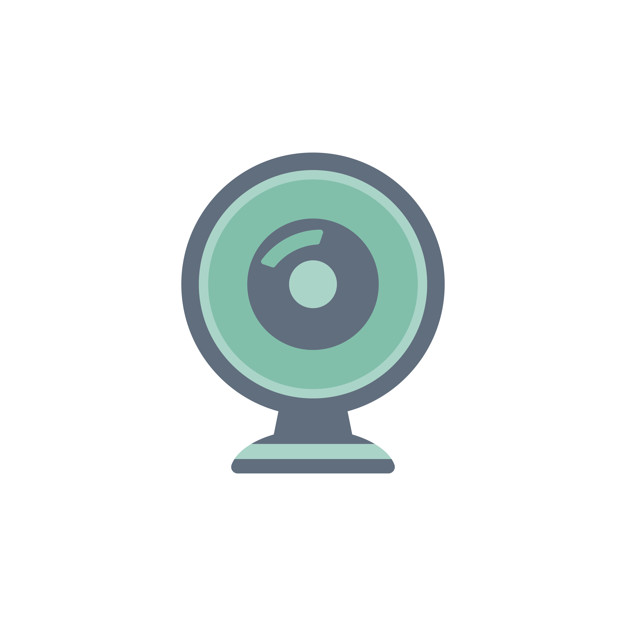 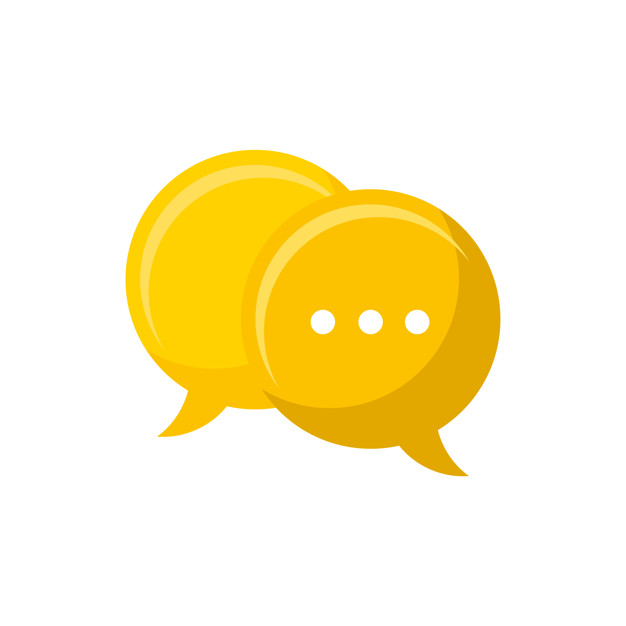 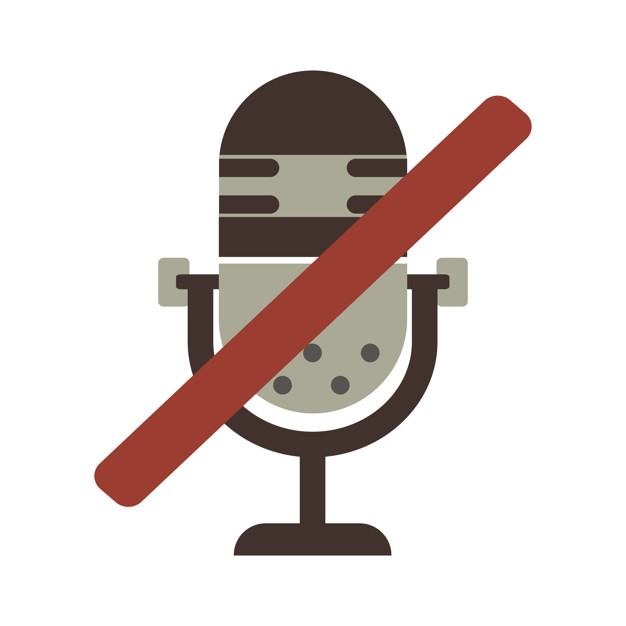 FAEEN - netwerkbijeenkomst  Europese Eerste hulp   | © Rode Kruis
SAFE LEARNING ENVIRONMENT
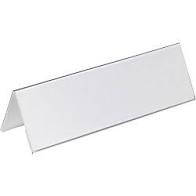 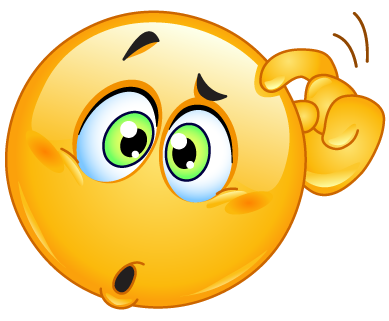 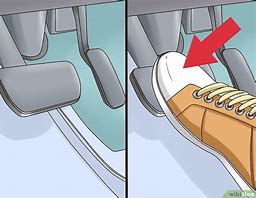 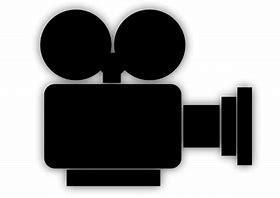 FAEEN - netwerkbijeenkomst  Europese Eerste hulp   | © Rode Kruis
BODY LANGUAGE
RADIATE THAT YOU LIKE TO DO THIS (EVEN IF IT’S NOT)

Make eye contact with a look in de camera

Fill the screen, from your chest to head

Ensure a positive facial expression

Does not sit still, but move occasionally

Use gestures but not too much.
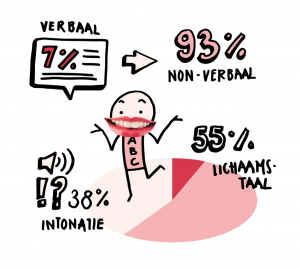 FAEEN - netwerkbijeenkomst  Europese Eerste hulp   | © Rode Kruis
ENERGIZER
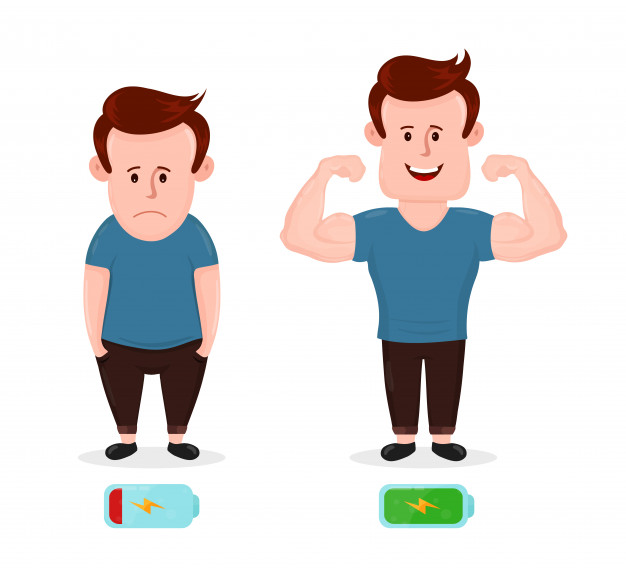 Drawn an emoticon

Mirror an image

Drawn it

Do 10 jumping jacks.
FAEEN - netwerkbijeenkomst  Europese Eerste hulp   | © Rode Kruis
CO-TRAIN = 2 TRAINERS IN 1 TRAIN
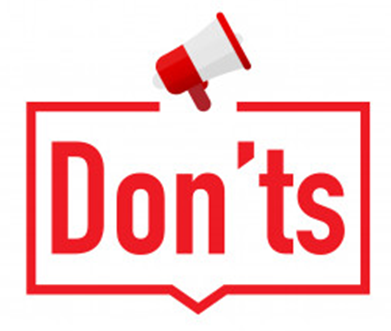 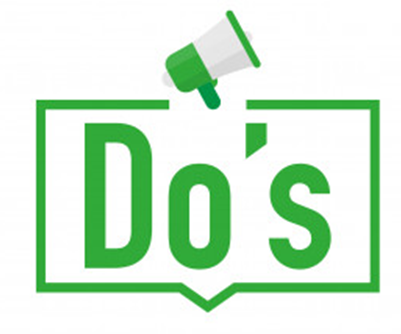 Discuss roles

Discuss in advance what you like in the collaboration

Agree on who can take a break and when.
Do not consult each other in the Teams session.
     (possibly whatsapp)

Don’t improve each other where the participants are at
FAEEN - netwerkbijeenkomst  Europese Eerste hulp   | © Rode Kruis
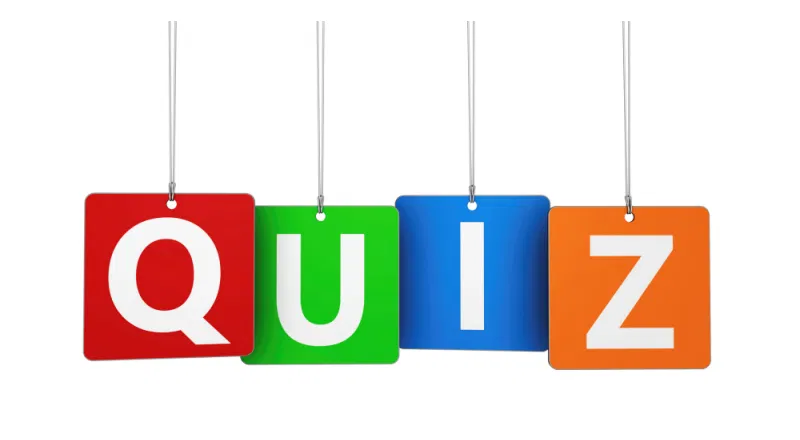 WORKING METHODS
Quiz

Q&A: Who has a question?

Role-playing games

Digital skills training
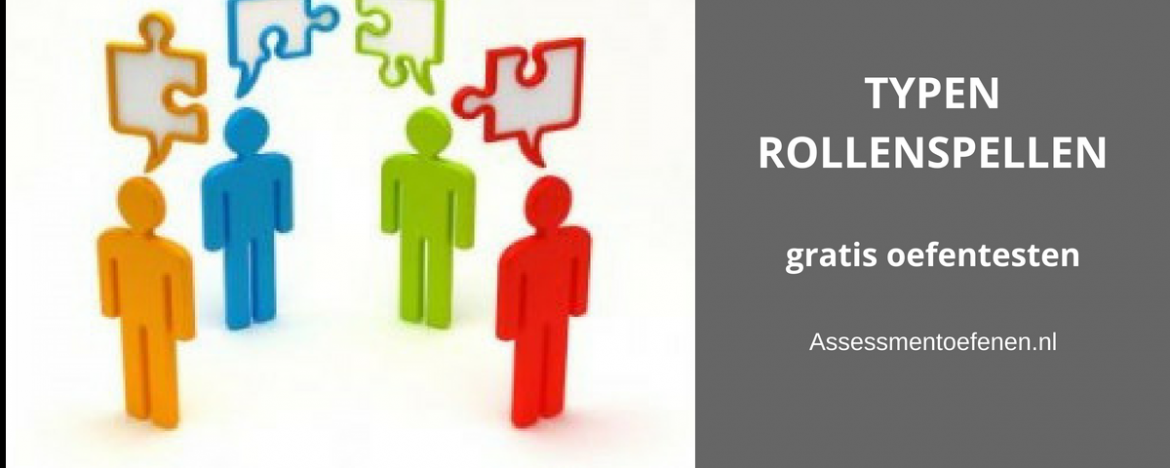 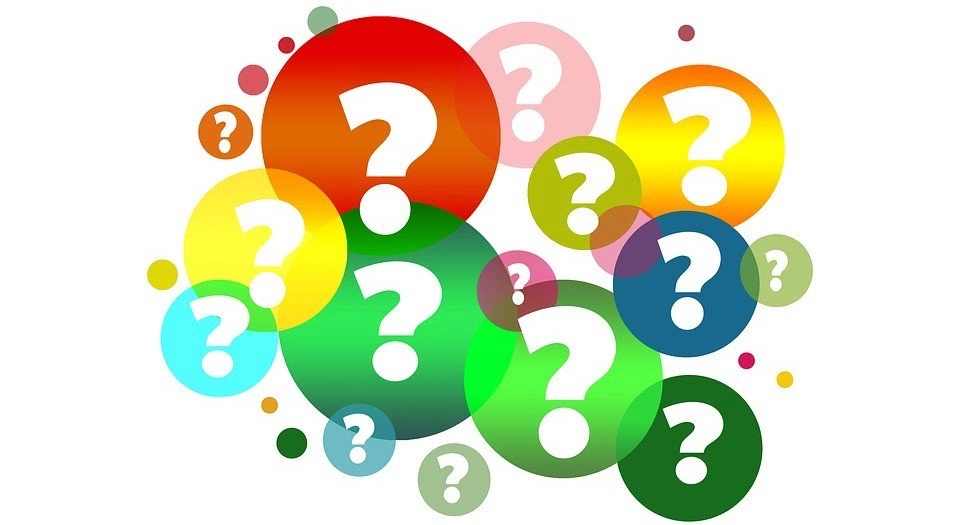 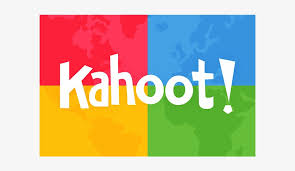 FAEEN - netwerkbijeenkomst  Europese Eerste hulp   | © Rode Kruis
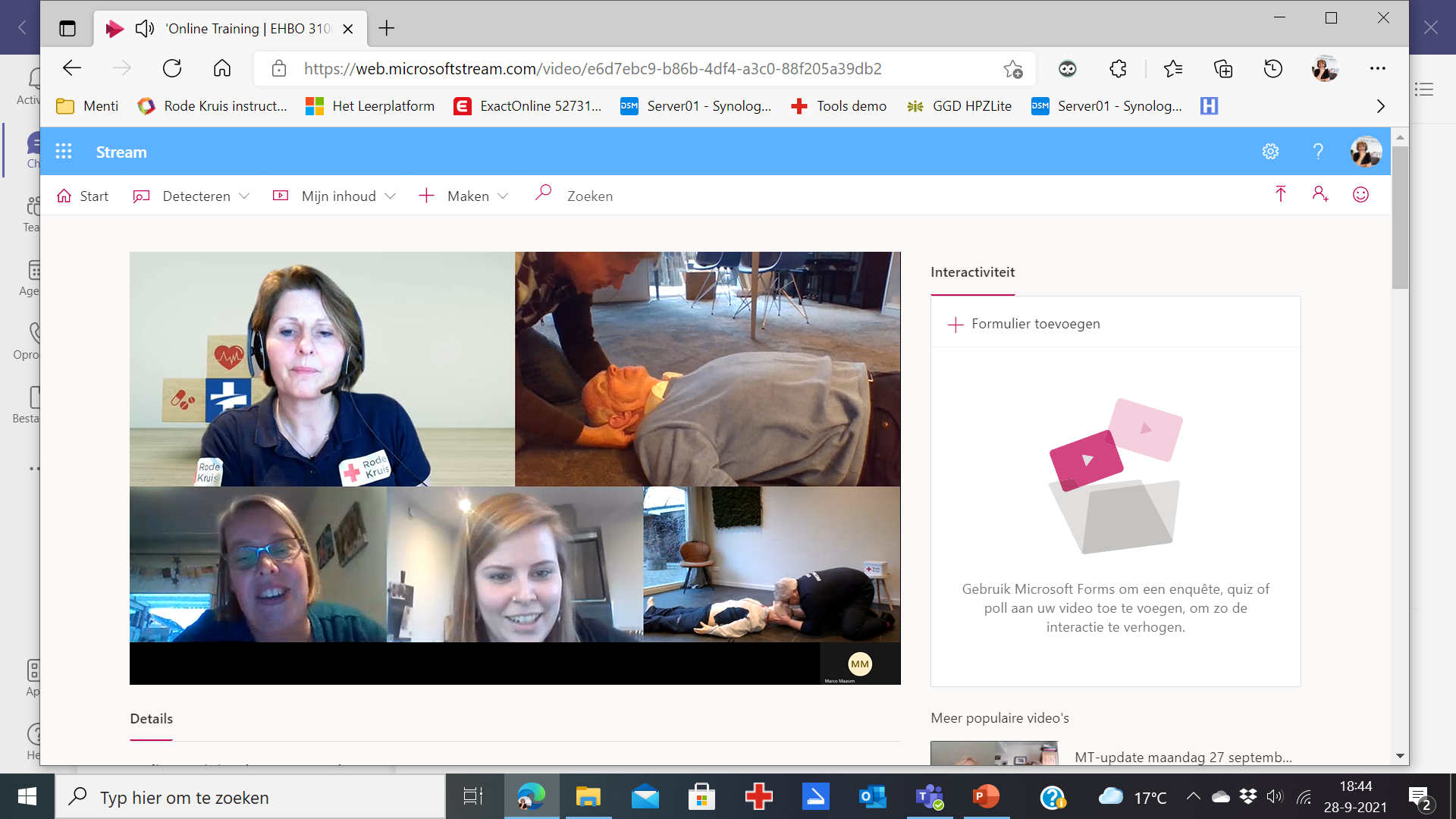 First Aid teaching online
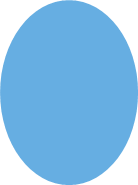 FAEEN - netwerkbijeenkomst  Europese Eerste hulp   | © Rode Kruis
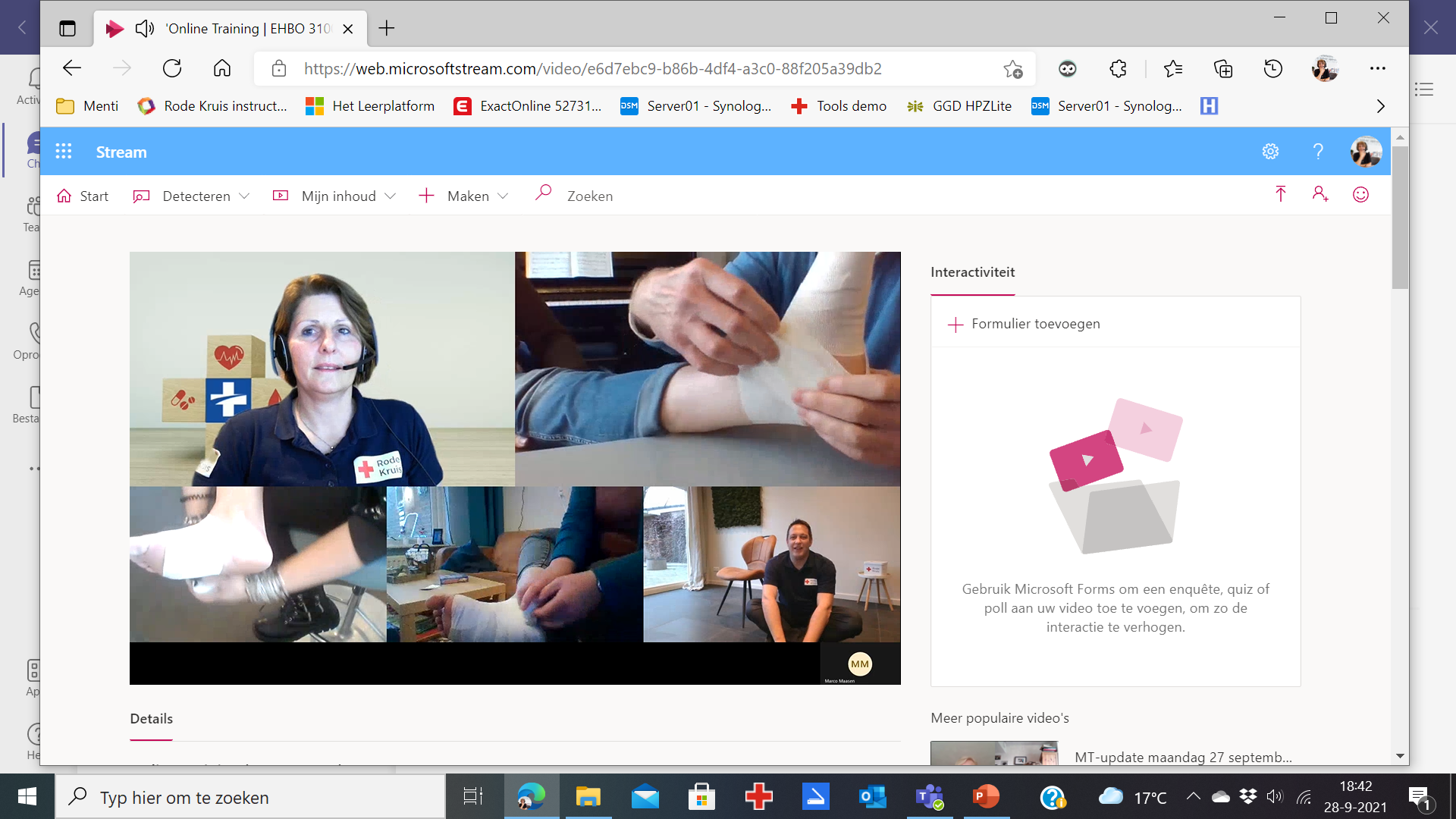 FAEEN - netwerkbijeenkomst  Europese Eerste hulp   | © Rode Kruis
FAEEN - netwerkbijeenkomst  Europese Eerste hulp   | © Rode Kruis
Good luck and thank you for your efforts!
FAEEN - netwerkbijeenkomst  Europese Eerste hulp   | © Rode Kruis